ПСИХОЛОГИЧЕСКИЕ ОСНОВЫ НАСТАВНИЧЕСТВА
ПеДАГОГ-ПСИХОЛОГ МБУ «ЦППМСП» г. ПЕРМИ ТИУНОВА Т.Л.
«Огонь разжигается огнём, а личность формируется личностью. Стань ярким примером и бесспорным авторитетом для своих подопечных! Будь незаурядным, интересным человеком и все получится!» (С.Б. Елканов. Основы профессионального самовоспитания будущего учителя)
У ИСТОКОВ…
В западной традиции лицо, которое передает знания и опыт,  называется ментор (mentor), по имени легендарного наставника сына Одиссея Телемаха. Того, кто перенимает опыт, в западной традиции называют протеже́ (protégé),  в 2000-е появилось слово mentee. В англоязычной литературе широко употребительным является термин mentoring – менторинг. В России закрепились определения «наставник», «наставничество». В общепринятом смысле наставник – это человек, который обладает бóльшим, чем у подопечного, опытом в определенной сфере или в жизни в целом, и он готов этим опытом делиться и помогать другому в его развитии.
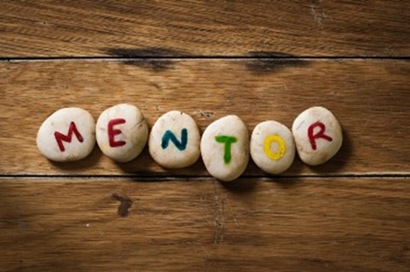 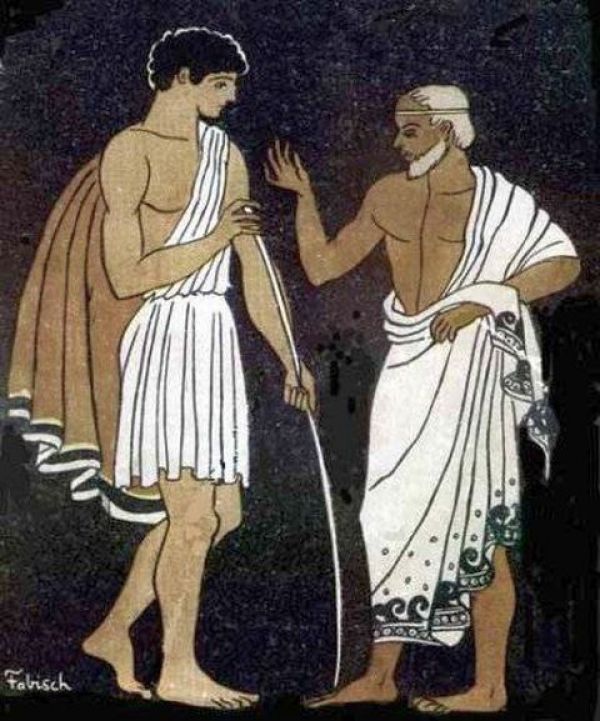 НАСТАВНИЧЕСТВО – ЭТО…
Наставничество – это процесс неформальной передачи профессиональных знаний, социального капитала и психологической поддержки. Наставничество предполагает длительную неформальную коммуникацию между лицом, которое приобрело больший опыт и знания (наставником), и лицом, у которого есть недостаток в опыте и знаниях (молодой специалист).
Наставничество имеет несколько функций:  развитие компетенций, личностное развитие, развитие отношений. 
Сегодня функции наставника в образовании и педагогике близки с тьюторству и коучингу – возникает стремление сделать взаимодействие между молодым и зрелым специалистами более индивидуализированным, создать среду, в которой передавались бы не только знания, но и опыт взаимодействия с социальной средой, профессиональные компетенции.
ЦЕЛИ НАСТАВНИЧЕСТВА
Оптимизация  процесса профессионального становления молодого специалиста.
Создание условий для проектирования и реализации прозрачных карьерных траекторий молодого специалиста, обеспечения успешного входа в профессию и закрепление в ней. 
Создание условий для формирования у молодого специалиста мотивации к самосовершенствованию, саморазвитию, самореализации.
Стимулирование личностного и профессионального роста наставника.
АДАПТАЦИЯ, АДАПТИВНОСТЬ, АДАПТИРОВАННОСТЬ
СОЦИАЛЬНАЯ АДАПТАЦИЯ — процесс активного приспособления индивида к условиям социальной среды; вид взаимодействия личности  с социальной средой. Адаптация происходит на трёх уровнях: физиологическом, психологическом и социальном.
АДАПТИВНОСТЬ - способность к адаптации, приспособлению человека к существующим в обществе требованиям и критериям оценки за счет присвоения норм и ценностей данного общества.
АДАПТИРОВАННОСТЬ - уровень эффективности процесса адаптации организма, индивида или личности к условиям жизни и осуществления той или иной деятельности.
СОПРОВОЖДЕНИЕ
Сопровождение в педагогике рассматривается  как взаимодействие сопровождающего и сопровождаемого, направленное на решение жизненных проблем сопровождаемого. 
Сущность понятия «взаимодействие» раскрывается по-разному, но все авторы связывают это понятие с отношениями субъектов в общей деятельности. 
Для решения проблем развития различными авторами выделяются разнообразные виды взаимодействия: содействие, сотрудничество, сопереживание, сотворчество. Считается, что в совокупности они отражают психолого-педагогическую составляющую сопровождения. 
Педагогическое сопровождение понимают как метод, обеспечивающий создание условий для принятия субъектом развития оптимальных решений в различных ситуациях жизненного выбора.
ИЗ ПУНКТА А В ПУНКТ Б…
Неосознанная некомпетентность — человек не знает, что он не знает, он уверен в себе и еще не знает, с какими трудностями придется столкнуться .
Осознанная некомпетентность — человек знает, что он не знает и хочет узнать, он видит, что многое у него не получается, и, чтобы стать более успешным в профессии, ему необходимо получить новые знания.
Осознанная компетентность — человек знает, что он знает, но применение этого знания постоянно контролируется и осознается, он овладевает необходимыми знаниями, проходит испытательный срок и активно работает в организации, стараясь выполнять все так, как его научили на предыдущем этапе
Неосознанная компетентность — человек знает и применяет свое знание автоматически, на уровне навыков.
ВОЗМОЖНЫЕ ПРОБЛЕМЫ МОЛОДОГО СПЕЦИАЛИСТА
ДЕЗОРГАНИЗУЮЩЕЕ ЧУВСТВО БЕСПОМОЩНОСТИ.
ВХОЖДЕНИЕ В ПЕДАГОГИЧЕСКИЙ КОЛЛЕКТИВ.
ПРОБЛЕМА "ЛИЧНОСТНОГО" ВЗРОСЛЕНИЯ.
ПРОБЛЕМА НАЛАЖИВАНИЯ КОНТАКТОВ С ДЕТЬМИ И РОДИТЕЛЯМИ.
ПОЛНОЕ "ПОГРУЖЕНИЕ" В РАБОТУ В УЩЕРБ ЛИЧНОМУ ВРЕМЕНИ.
КРИТИЧЕСКОЕ ОТНОШЕНИЕ К ВОЗРАСТУ  И ОТСУТСТВИЮ ОПЫТА СО СТОРОНЫ РОДИТЕЛЕЙ И КОЛЛЕГ.
НАСТАВНИК КАК РЕСУРС …
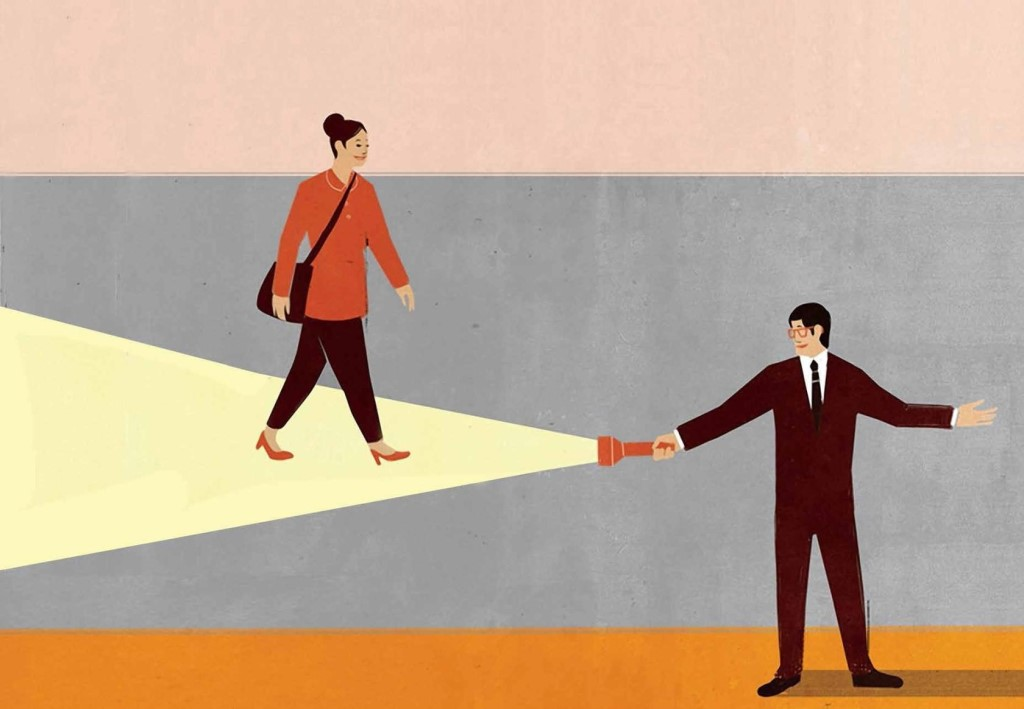 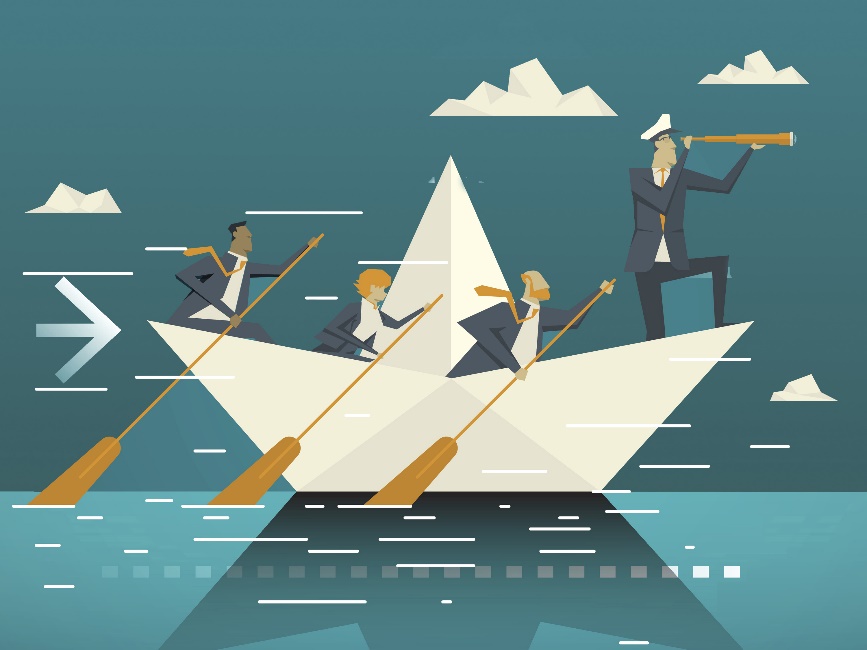 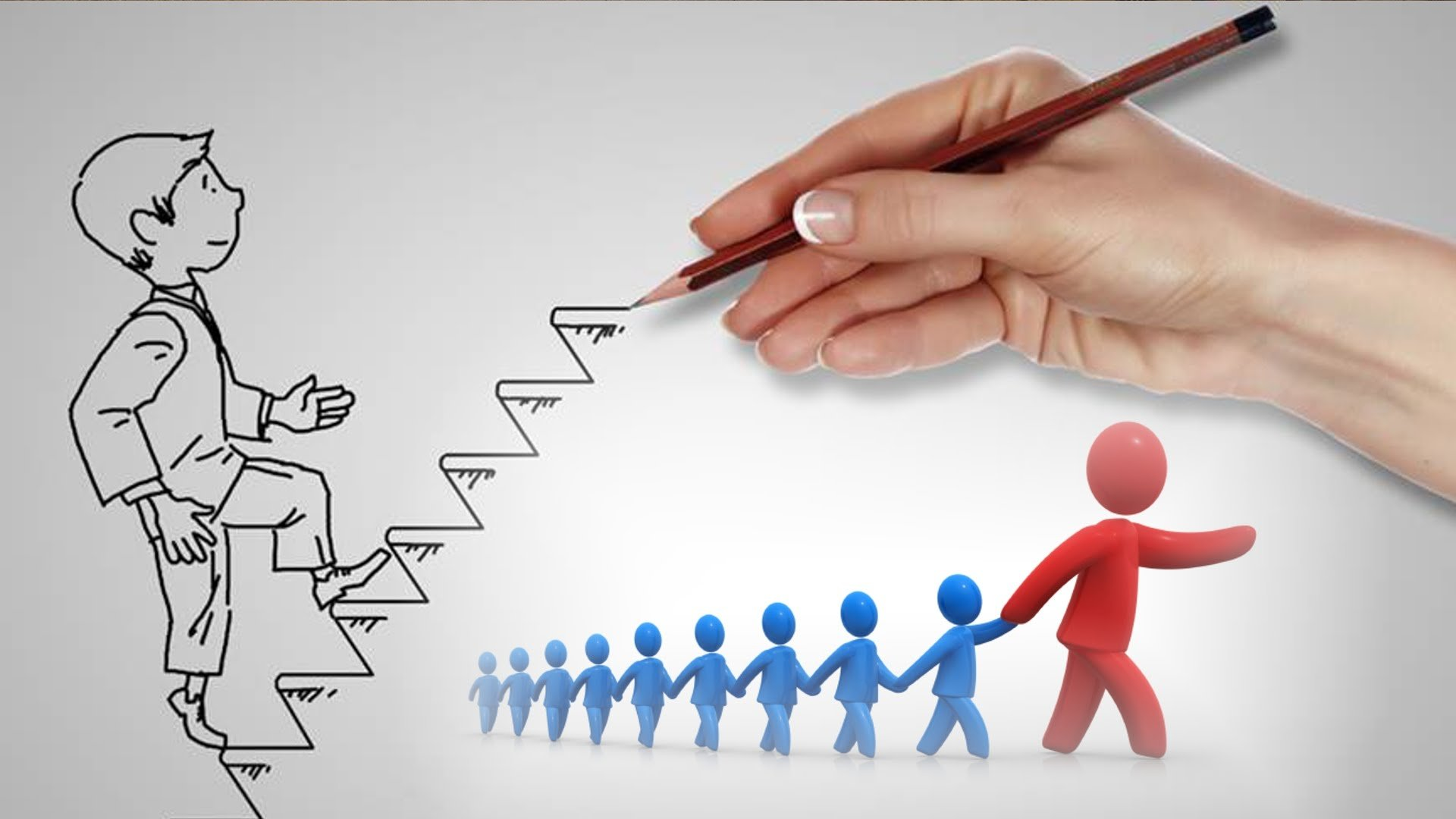 НАСТАВНИК ОРИЕНТИРУЕТ…Наставник помогает ставить цели, обозначить задачи, по сути, спланировать успех молодого коллеги, а затем помогает в достижении поставленных целей.
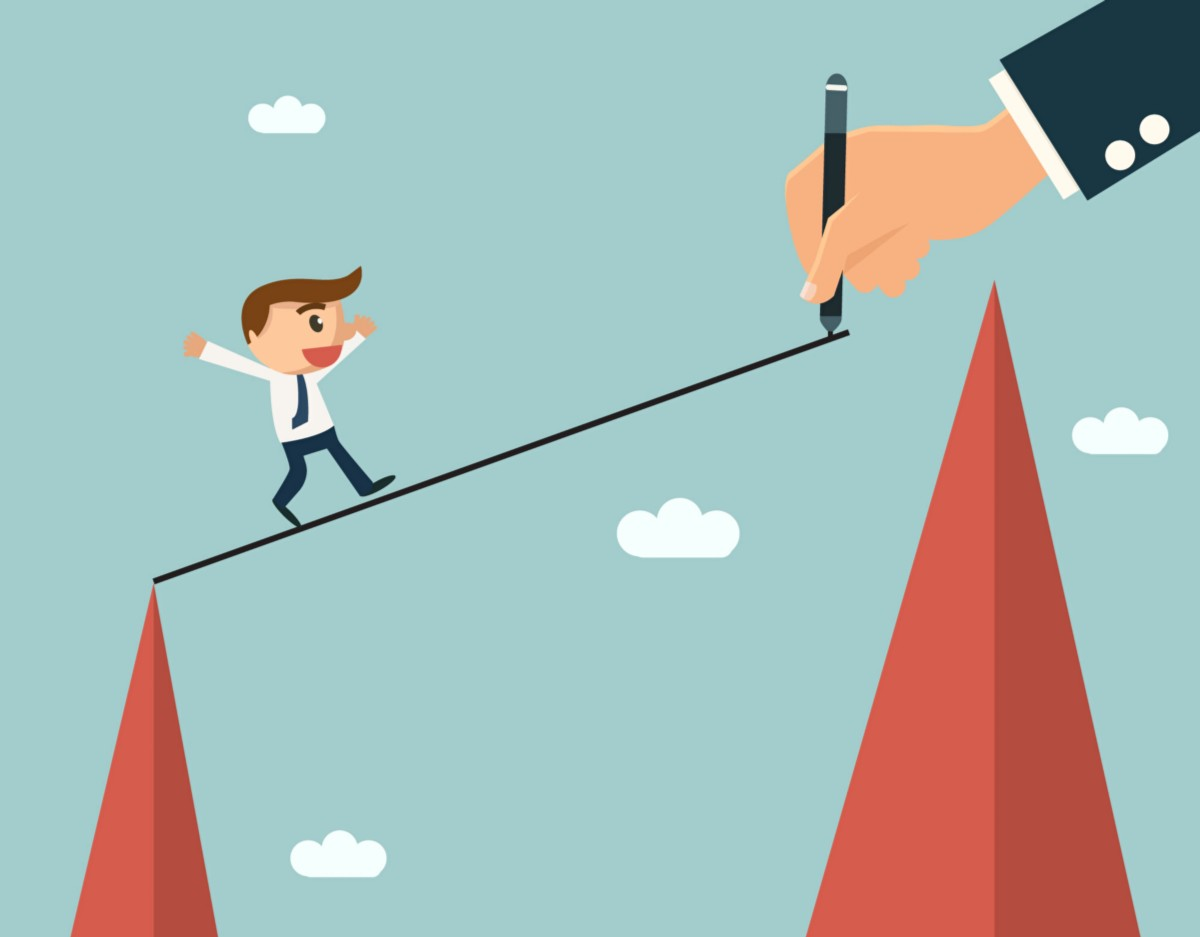 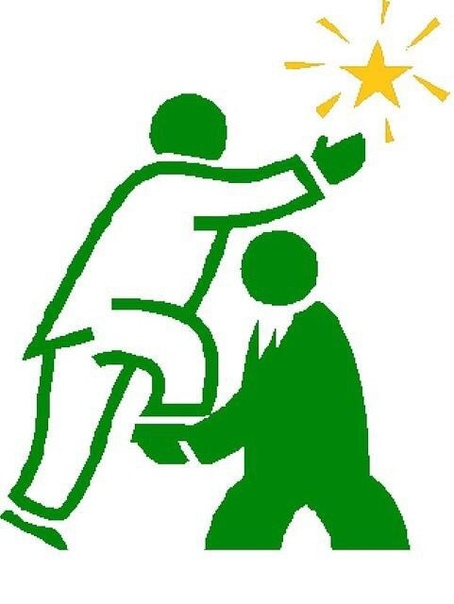 НАСТАВНИК СТРУКТУРИРУЕТ…Наставник помогает расширить  знания и представления о мире в целом и о конкретной профессиональной сфере, помогает структурировать пространство, сделать его понятным и субъективно безопасным, помогает структурировать мышление, выйти на решение проблемы.
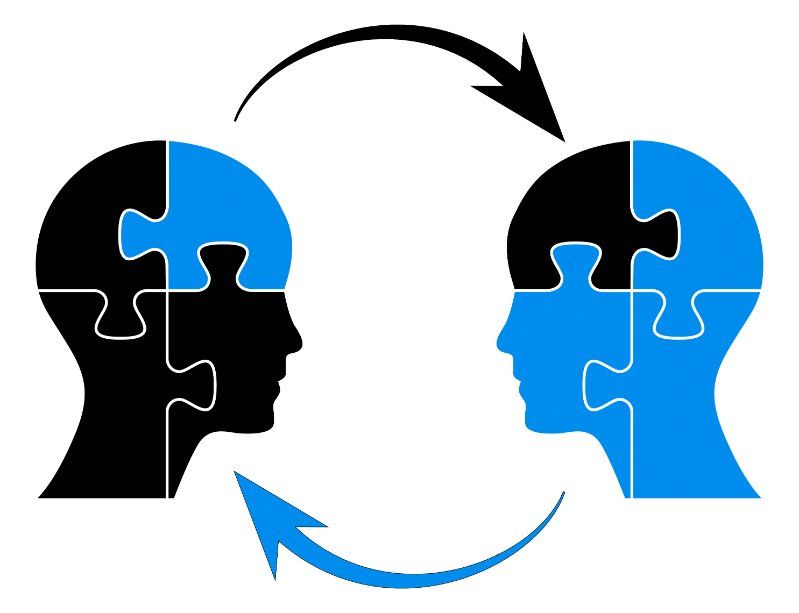 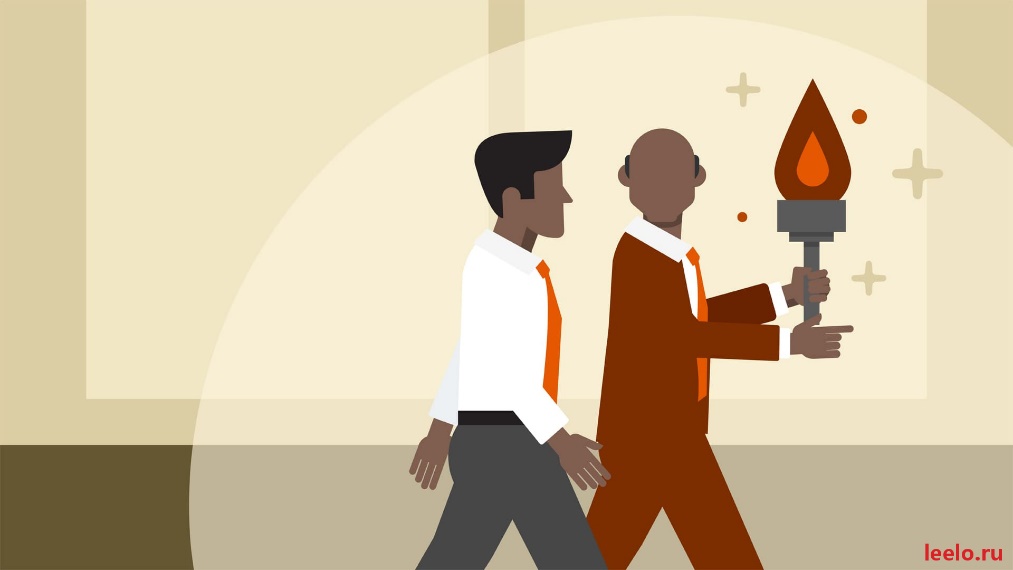 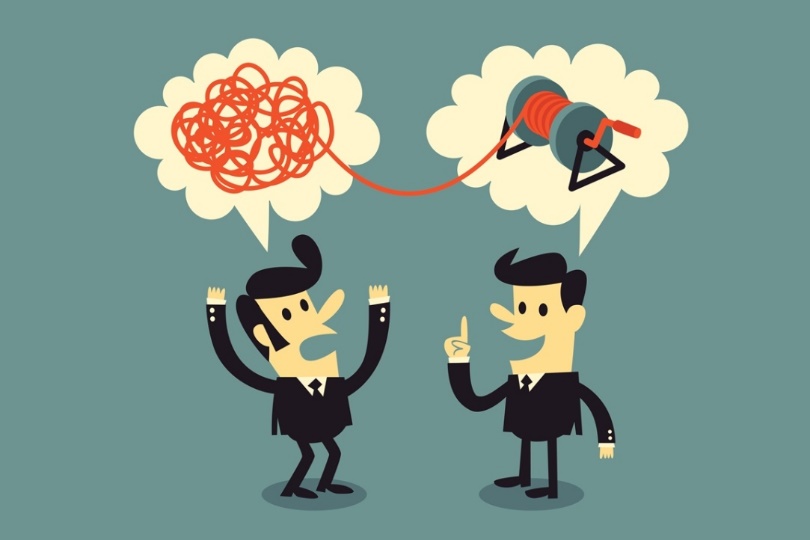 НАСТАВНИК ПРЕДУПРЕЖДАЕТ…Наставник помогает избежать ошибок, предупредив о их существовании, обратит внимание на те моменты, где стоит быть более внимательным и осторожным. Наставник помогает разрешать различные конфликтные ситуации, побуждает искать  разные варианты решения  проблем, помогает увидеть с разных точек зрения  одну и ту же ситуацию, помогает найти положительные моменты в сложных ситуациях.
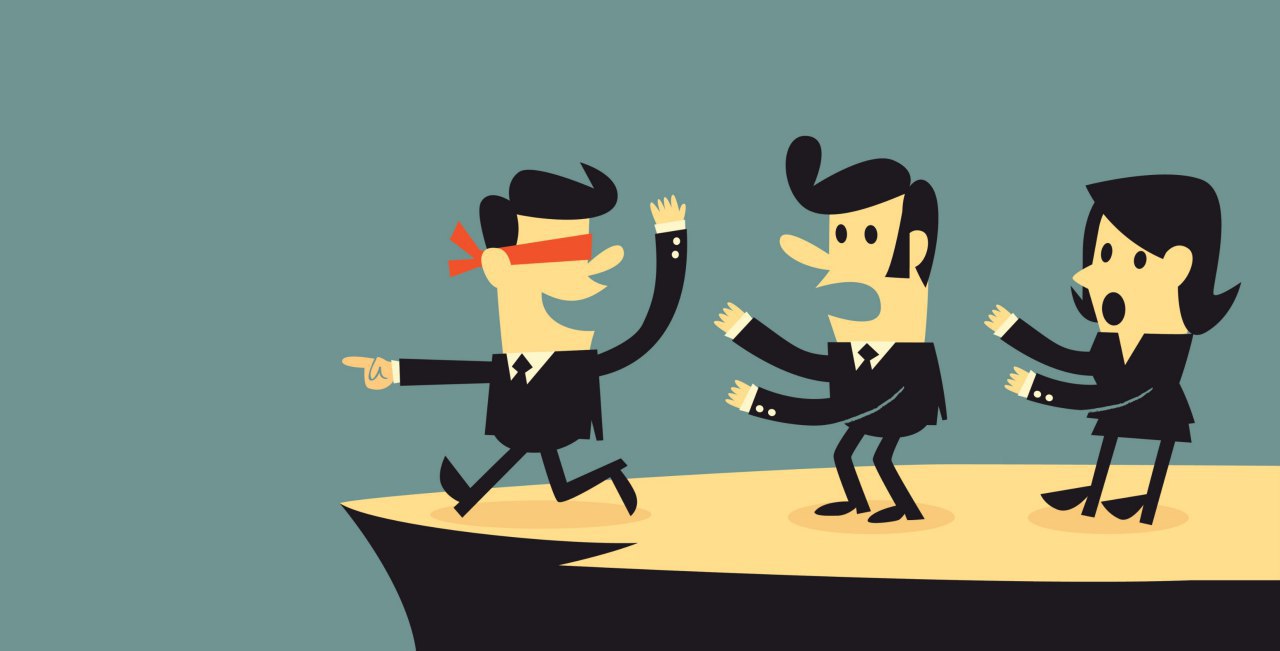 НАСТАВНИК РАЗВИВАЕТ И МОТИВИРУЕТ…Наставник поможет раскрыть потенциал молодого коллеги, окажет психологическую поддержку, создаст условия для  активизации процессов самообучения и саморазвития, поможет отыскать внутренние резервы и возможности, преодолеть внутренние и внешние барьеры с учетом специфики ситуации и личных особенностей.
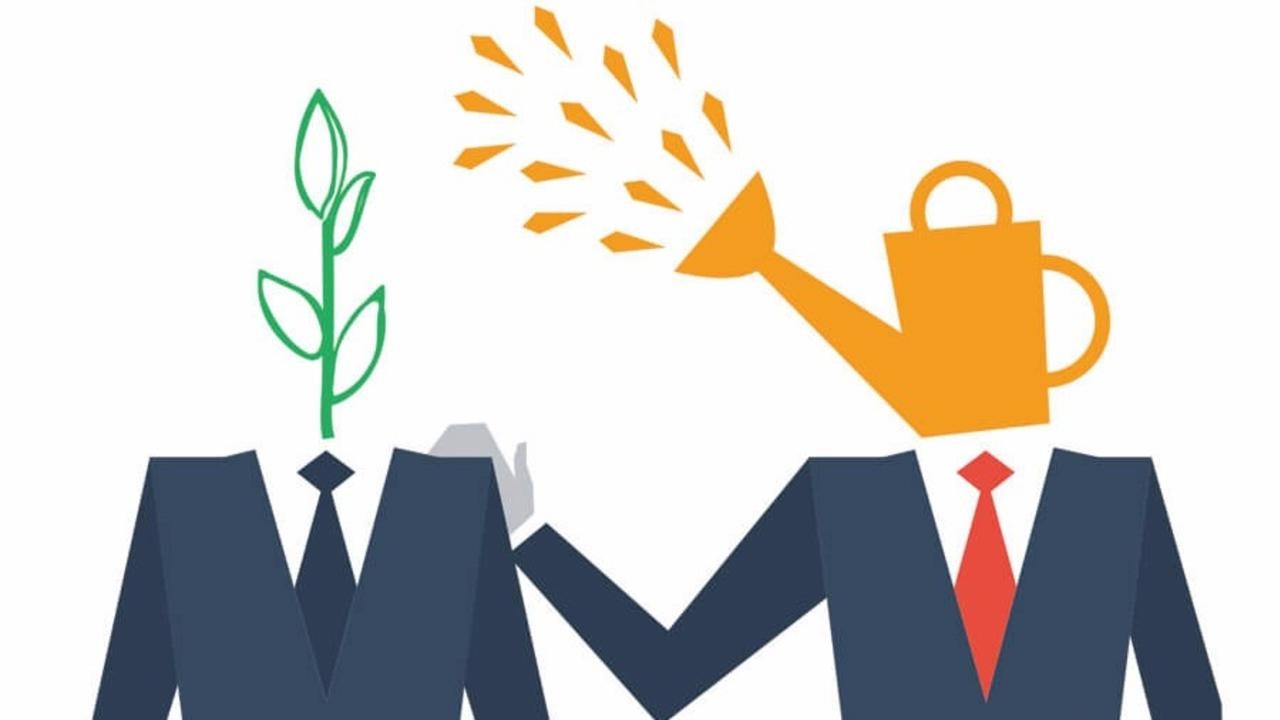 НАСТАВНИК ПОДДЕРЖИВАЕТ, СОЗДАЕТ СИТУАЦИЮ УСПЕХА…Наставник найдет способ вселить в молодого коллегу уверенность,  поможет обратить внимание на  сильные стороны, на реальные успехи, поддержит  во всех начинаниях.
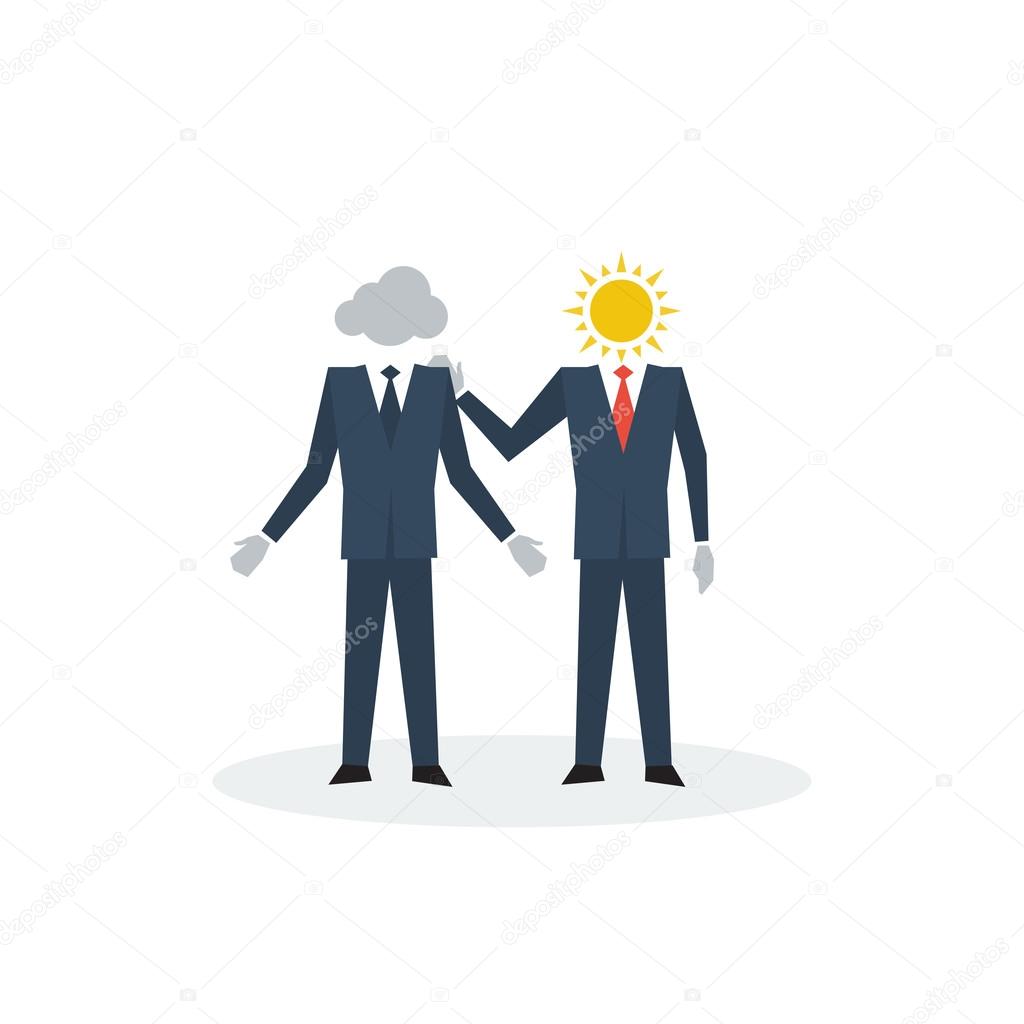 МОЛОДОЙ СПЕЦИАЛИСТ. ПСИХОЛОГИЧЕСКИЙ ПОРТРЕТ.
МОТИВАЦИЯ - наличие  целей и стремления добиться чего-то. Желание  качественно выполнять свою работу, осваивать дополнительные навыки и работать на результат.
ЭНТУЗИАЗМ - человек, работающий из-под палки, никогда не станет основой прочной команды. 
ИНИЦИАТИВНОСТЬ – должен предлагать свои методы, свежие идеи для решения поставленных заданий, а не просто сидеть, сложа руки, в ожидании готовых инструкций к действию.
ЖЕЛАНИЕ УЧИТЬСЯ ЧЕМУ-ТО НОВОМУ, ПОЗНАВАТЕЛЬНЫЙ ИНТЕРЕС – желание постоянно улучшать свои знания и совершенствовать свои навыки.
ИСПОЛНИТЕЛЬНОСТЬ – готовность оперативно выполнять задания наставника.
ВНИМАТЕЛЬНОСТЬ К ДЕТАЛЯМ.
КОММУНИКАБЕЛЬНОСТЬ – умение эффективно общаться или, хотя бы, наличие желания научиться этому.
НАСТАВНИК. ПСИХОЛОГИЧЕСКИЙ ПОРТРЕТ
МОТИВАЦИЯ – наличие  целей и стремления добиться чего-то. Желание  качественно выполнять свою работу, осваивать дополнительные навыки и работать на результат.
ЛИДЕРСКИЕ КАЧЕСТВА - должен уметь самостоятельно принимать решения и быть способным предпринимать решительные действия, обладать умением  не только качественно выполнять поставленные перед ним задачи, но и вносить рациональные дополнения в специфику своей работы.
ДЕЛОВОЕ УПРАВЛЕНИЕ – обладает хорошими навыками управления, умением понимать нужды окружающих, умением управлять временем,  человеческими ресурсами, а также  брать на себя ответственность и своевременно принимать взвешенные решения.
СПОСОБНОСТЬ СОХРАНЯТЬ САМООБЛАДАНИЕ В ЛЮБОЙ СИТУАЦИИ – не руководствоваться сиюминутными эмоциями,  уметь хранить самообладание даже в стрессовых ситуациях, вызванных, например, постоянным давлением, высокими эмоциональными и интеллектуальными нагрузками, многозадачностью или горящими сроками.
КОММУНИКАБЕЛЬНОСТЬ -  умение эффективно общаться.
УМЕНИЕ РАБОТАТЬ В КОМАНДЕ - должен чётко осознавать корпоративные ценности, видеть цели работодателя, доброжелательно относиться к коллегам и быть готовым оказывать им помощь. 
ОТКРЫТОСТЬ НОВОМУ ОПЫТУ.
ОТБОР НАСТАВНИКОВ: КРИТЕРИИ
ОТБОР НАСТАВНИКОВ: КРИТЕРИИ
ЭТАПЫ РАЗВИТИЯ ОТНОШЕНИЙ МЕЖДУ НАСТАВНИКОМ И МОЛОДЫМ СПЕЦИАЛИСТОМ
Первый этап - введение (принятие) -  в течение которого участники знакомятся друг с другом и определяют, что они могут предложить и ожидать друг от друга.  На данном этапе между наставником и молодым специалистом могут возникнуть недопонимания, расхождения во взглядах.
Второй этап - развитие - является активной стадией отношений наставничества. Здесь происходит углубление связи между сторонами процесса наставничества. 
Третий этап – этап отделения - является наиболее трудным, потому что означает прекращение достаточно длительных и тесных взаимоотношений между двумя людьми - наставником и молодым специалистом. Данный этап наступает в случае полной адаптации молодого специалиста в образовательном учреждении. Он в состоянии самостоятельно справляться со своими профессиональными и личностными задачами.
Последняя фаза взаимоотношений - переопределение - предполагает восстановление отношений между бывшими участниками процесса наставничества на новой равноправной основе, здесь продолжают действовать отношения дружбы. Иногда бывший наставник может оказывать помощь в развитии карьеры или дать совет своему бывшему подопечному, но взаимодействие между ними происходит уже менее часто. Данный этап может длиться неограниченное количество времени.
ПРЕДУПРЕЖДАЕМ ПСИХОЛОГИЧЕСКИЕ ТРУДНОСТИ ПЕРВОГО ЭТАПА
сообразовываться с исходным образовательным уровнем молодого специалиста; мало ли, что тот «сам должен знать и понимать» - слишком часто мы встречаемся с ситуацией «должен, но не знает и не понимает»;
учитывать небольшой пока жизненный опыт и большие амбиции, характерные для молодых людей; они и в самом деле даже не подозревают, насколько мало знают;
обязательно подключать молодого специалиста к планированию его карьеры и составлению индивидуального плана развития, непременно интересоваться его точкой зрения на происходящее - ведь как бы прекрасно не распланировал наставник будущее, если оно молодому специалисту не понравится - начнется саботаж;
помнить тот факт, что все люди - разные, и нельзя с одной меркой подходить к двум разным молодым специалистам; следовательно, надо считаться с особенностями характера каждого;
не выполнять за молодого специалиста его работу, чаще предоставлять ему возможность выполнить ее под контролем, но самостоятельно, с последующей развивающей обратной связью.
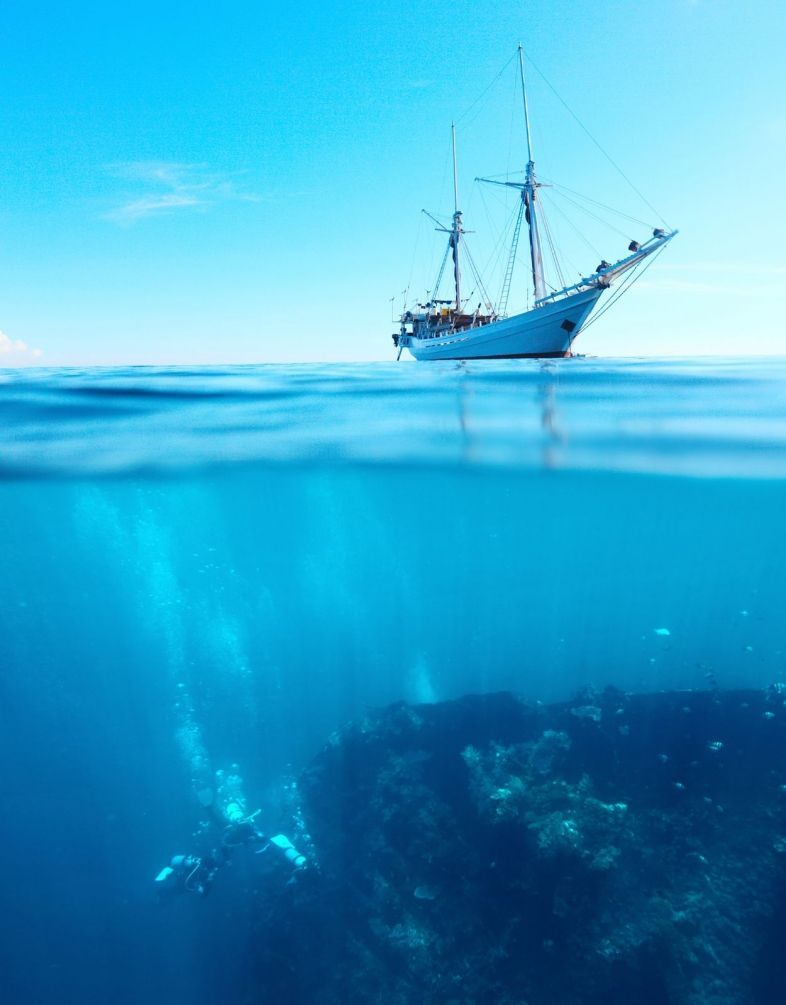 ПРЕДУПРЕЖДАЕМ ПСИХОЛОГИЧЕСКИЕ ТРУДНОСТИ ВТОРОГО ЭТАПА
Наставник должен оказать реальную, квалифицированную помощь своему подопечному в развитии его карьеры: способствуя получению бросающей вызов работы, обучения, раскрытия потенциала, способностей работника, предоставления ему возможности быть замеченным высшим руководством, оказанием организационной и профессиональной поддержки. 
Старший коллега может также поддержать эмоционально, консультируя по профессиональным и личным вопросам. 
 Наставник, в свою очередь, может испытывать чувство удовлетворения от  успехов своего подопечного и от того, что его будут ассоциировать с делающим успехи молодым сотрудником. Кроме того, он может извлекать выгоду из технической помощи, которая оказывается молодым коллегой.
ПРЕДУПРЕЖДАЕМ ПСИХОЛОГИЧЕСКИЕ ТРУДНОСТИ ТРЕТЬЕГО ЭТАПА
На третьем этапе молодой специалист пересматривает свою оценку и отношение к наставнику, исходя из возникающей между ними дистанции. У обеих сторон может возникнуть чувство заброшенности и одиночества, или чувство обиды наставника на растущую независимость своего подопечного, или недовольство молодого специалиста тем, что, как ему кажется, наставник преждевременно снял свою опеку.
 Процесс отделения является необходимым, потому что молодой сотрудник стремится получить больше независимости и автономии, и хочет, выйдя из под покровительственного влияния, наилучшим образом продемонстрировать свои профессиональные способности.
 В свою очередь, для наставника это возможность продемонстрировать себе и другим, что поставленные задачи достигнуты, и вклад в развитие молодого специалиста был не напрасным.
ОТНОШЕНИЯ: СУБЪЕКТ-СУБЪЕКТ
Субъект-субъектное отношение представляет собой двустороннюю деятельность людей, в ходе которой выстраиваются взаимные связи. Этот процесс может сопровождаться информационным обменом. В ходе общения субъекты воздействуют друг на друга, оказывая взаимное влияние, вызывают чувства переживания и взаимного понимания, поэтому субъект-субъектное взаимодействие носит психологический, эмоциональный характер, во многом основывается на чувстве эмпатии. То, насколько удачно складывается субъект-субъектное взаимодействие, зависит о способности человека к сопереживанию, умению видеть эмоции и чувства другого, а также адекватно на них реагировать.
СУБЪЕКТ-СУБЪЕКТНЫЕ ОТНОШЕНИЯ:
недопустимость использования другого человека в качестве функции, средства достижения своих целей;
сохранение позитивного отношения к другому человеку при встречном негативном отношении; 
не воздействие и формирование, а влияние на другого человека человечным отношением, которое укрепляет другого, усиливает его сущность.
«ФЕНОМЕН МИКЕЛАНДЖЕЛО»(Брэд Джонсон, Дэвид Смит, Harvard Business Review)
Часто наставники склонны к «клонированию» себя в своего ученика. То есть они, зачастую бессознательно, подталкивают подопечного следовать тем же карьерным запросам и придерживаться тех же решений в сфере работы и личной жизни, которые отражают их собственные принципы.
Микеланджело подходил к мастерству скульптора с твердым убеждением, что произведение искусства уже заточено в камне, а задача скульптора заключается в извлечении его на свет. Опытный наставник может явить миру идеальную модель ученика — уникальную, но зачастую скрытую от глаз других – идеальное «Я». Произойти это может только при условии, если наставник понимает и принимает ученика. Помочь ему в этом может активное слушание, важно уделить время выслушиванию, пониманию и оценке точки зрения ученика, важно расширить границы своего восприятия и научиться выражать эмпатию, чтобы другой человек чувствовал себя комфортно, когда он делится мечтами и планами на будущее.
Присутствуют два отдельных компонента принятия от наставника: перцептивное принятие и поведенческое принятие.
Перцептивное принятие: наставник понял и принял как  подлинное, истинное «я» ученика, так и идеальное «я», а также возможные направления развития карьеры.
Поведенческое принятие: наставник помогает ученику выстраивать поведение в соответствии с идеальным представлением. 
Инструменты вдумчивого наставника-скульптора: прилежное и терпеливое слушание, сократовский диалог, безоговорочное понимание и принятие ученика.
ТЕХНИКИ НАСТАВНИЧЕСТВА
Сопровождение: наставник выполняет учебные задачи вместе с тем, кто учится.
Посев: техника, которая применяется для подготовки ученика к изменениям. Сказанное наставником может быть непонятным с первого взгляда, однако раскрывает свое значение и ценность, когда ситуация потребует определенного знания или умения.
Катализация: в моменты, когда изменения достигают критического уровня, обучение может углубиться. Наставник может погрузить ученика просто в водоворот изменений, провоцируя новый способ мышления, изменения в идентичности и/или перестройку жизненных ценностей.
Демонстрация: способ объяснения непонятного собственным примером, показом своих умений. Наставник показывает то, о чем говорит, показывает собственным поведением.
«Разбор полетов»: вопросы  Что могло привести к этой ситуации?  Какие шаги Вы можете предпринять?  Что Вы готовы с этим сделать?  Как Вы поймете, что сделали это правильно?  Как бы Вы иначе подошли к решению данной проблемы?  и т.д.
Сбор урожая: применяется для замечания, осознание достижений, подведение итогов. В этом случае наставник задает вопрос: «Чему ты научился?», «Насколько это полезно?»
Ведение рефлексивного дневника: анализ учебного процесса, процесса сотрудничества, процесс решения возникающих проблем и т.д.
Различные техники могут быть использованы в зависимости от ситуации, типа мышления ученика.
ВОЗМОЖНЫЕ СТАДИИ РЕШЕНИЯ ВОЗНИКАЮЩИХ ПРОБЛЕМ
1-й этап - этап определения (выявления) проблемы. На этом этапе конкретизируется цель в зависимости от содержания проблемы, ставятся задачи.
 2-й этап - этап обучения (консультации): поиск путей решения проблемы (определение стратегий, методов, приемов); демонстрация наставником своего опыта в качестве примера. 
3-й этап - этап действия (демонстрации) молодого специалиста. Этот этап можно назвать отчетным: молодой специалист демонстрирует свои достижения в решении проблемы.
4-й этап - этап рефлексии, когда происходит анализ собственных мыслей, действий; самоотчет; самопознание; самооценка. Именно этот этап может стать источником новых идей, новых открытий.
ТЕСТ Г.Ю. Айзенка
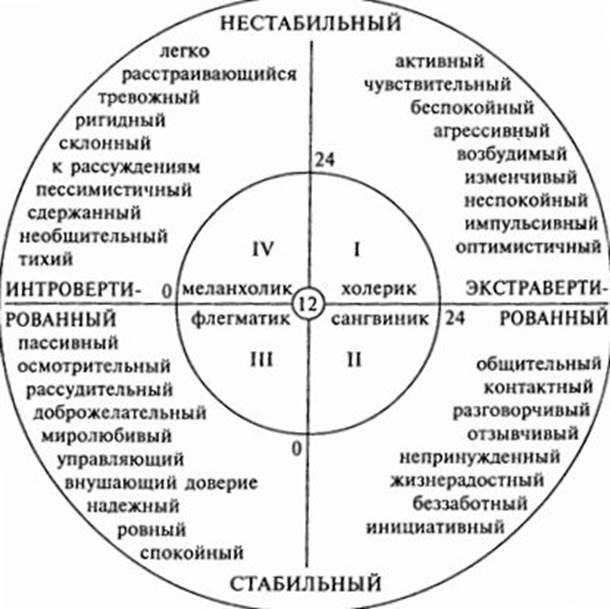 Темперамент – устойчивая совокупность индивидуальных психических особенностей, в основе которой лежит тип высшей нервной деятельности человека. Составляет основу развития черт характера.
Личностный опросник психолога-экспериментатора Ганса Юргена Айзенка (EPI) – это классическая методика, предложенная в 1963 году. Теоретическую основу составляют понятия «экстраверсия», «интроверсия» и «нейротизм», которые автор понимал, как генетически обусловленные характеристики ЦНС.
ОЦЕНКА СФОРМИРОВАННОСТИ ИНДИВИДУАЛЬНОГО СТИЛЯ ДЕЯТЕЛЬНОСТИ МОЛОДОГО СПЕЦИАЛИСТА
Анализ комплекса современных требований к профессиональной деятельности преподавателя позволяет выделить семь компонентов профессиональной  компетентности и конкретизировать каждый рядом показателей:
когнитивный компонент (специальная компетентность в области преподаваемой дисциплины детям с ОВЗ, которая включает в себя наличие базовой педагогической культуры, знание концептуальных основ и положений преподаваемой дисциплины, умение устанавливать внутри- и межпредметные связи, общую эрудированность);
проектный компонент (компетентность в области целеполагания, планирования, проектирования, моделирования и конструирования педагогического процесса);
коммуникативный компонент (психолого-педагогическая компетентность , проявляющаяся в знании психологии детей с ОВЗ, открытости, бесконфликтности в общении, демонстрации энтузиазма в изучении темы, осуществления взаимодействия с учетом личностных, половозрастных, индивидуальных особенностей, знание возрастной психологии и психологии детей с ОВЗ, соблюдений требований к грамотности, членораздельности, логичности устной речи);
организационный компонент (управленческая компетентность в области руководства  познавательной деятельностью с учетом  возможностей и способностей детей с ОВЗ, руководства научно-исследовательской работой учащихся, формированием личности в учебной и внеучебной деятельности);
методический компонент (компетентность в области способов формирования знаний, умений, применения современных образовательных технологий, умения оценивать работы учащихся своевременно, гласно, объективно,  подводить итоги занятия, актуализируя достижения учащихся, определять им перспективы самообразования);
рефлексивный компонент (психологическая компетентность в области объективного анализа достоинства и недостатков своей профессиональной деятельности и ее результатов, умение видеть альтернативные действия, которые позволят в следующий раз качественно улучшить результаты);
личностный компонент (компетентность в области профессионально-личностного самосовершенствования).
ОЦЕНКА ЭФФЕКТИВНОСТИ НАСТАВНИЧЕСТВА МОЛОДЫМ СПЕЦИАЛИСТОМ
Удовлетворенность работой.
Ощущение благополучия.
Вовлеченность в работу.
Высокое качество отношений.
КРИТЕРИИ УСПЕШНОГО ПРОХОЖДЕНИЯ ПРОЦЕССА СОПРОВОЖДЕНИЯ МОЛОДОГО СПЕЦИАЛИСТА
НАСТАВНИК: приобретает опыт руководства, испытывает чувство удовлетворения от успехов своих подопечных, повышает свой авторитет. усиливает свои компетенции в области наставничества за счет обратной связи, развивает навыки коммуникации и персональный стиль лидерства. 
МОЛОДОЙ СПЕЦИАЛИСТ: адаптируется к новым условиям, активно углубляется в профессию, приобретает равноправие и независимость от наставника, повышает профессиональную компетентность, способен к самостоятельной работе, ориентирован на саморазвитие. 
ОРГАНИЗАЦИЯ: получает опытных сотрудников с минимальными затратами на их обучение. Формируется положительная мотивация к работе, устанавливаются доверительные отношения между субъектами профессионального пространства, в большей степени развиваются интегративные характеристики коллектива и как следствие, существенно повышается качество образования.
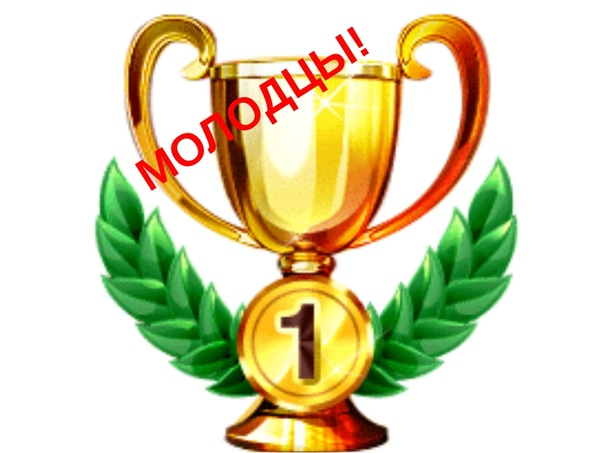 СПАСИБО ЗА ВНИМАНИЕ !